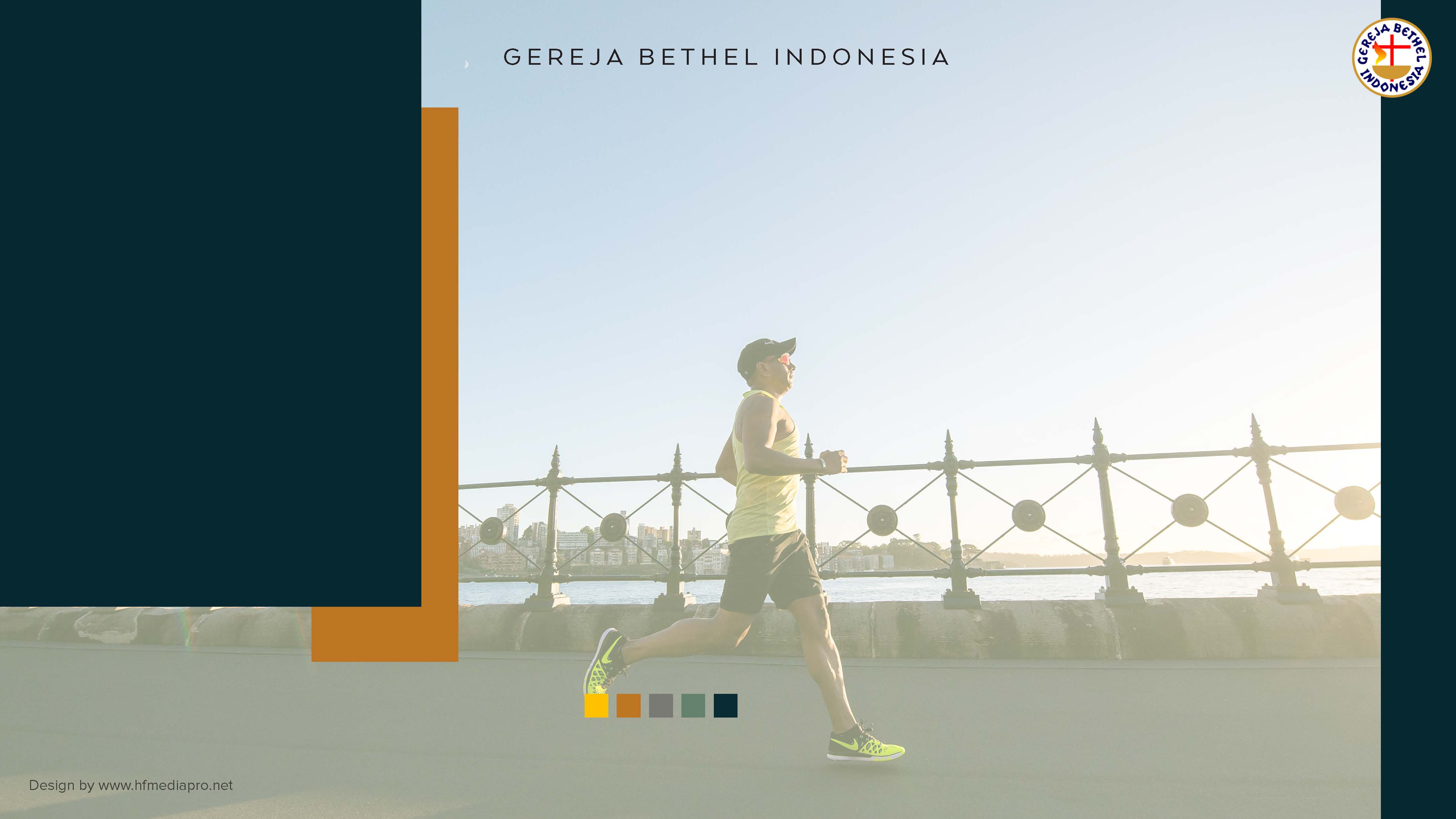 DISIPLIN
DIRI
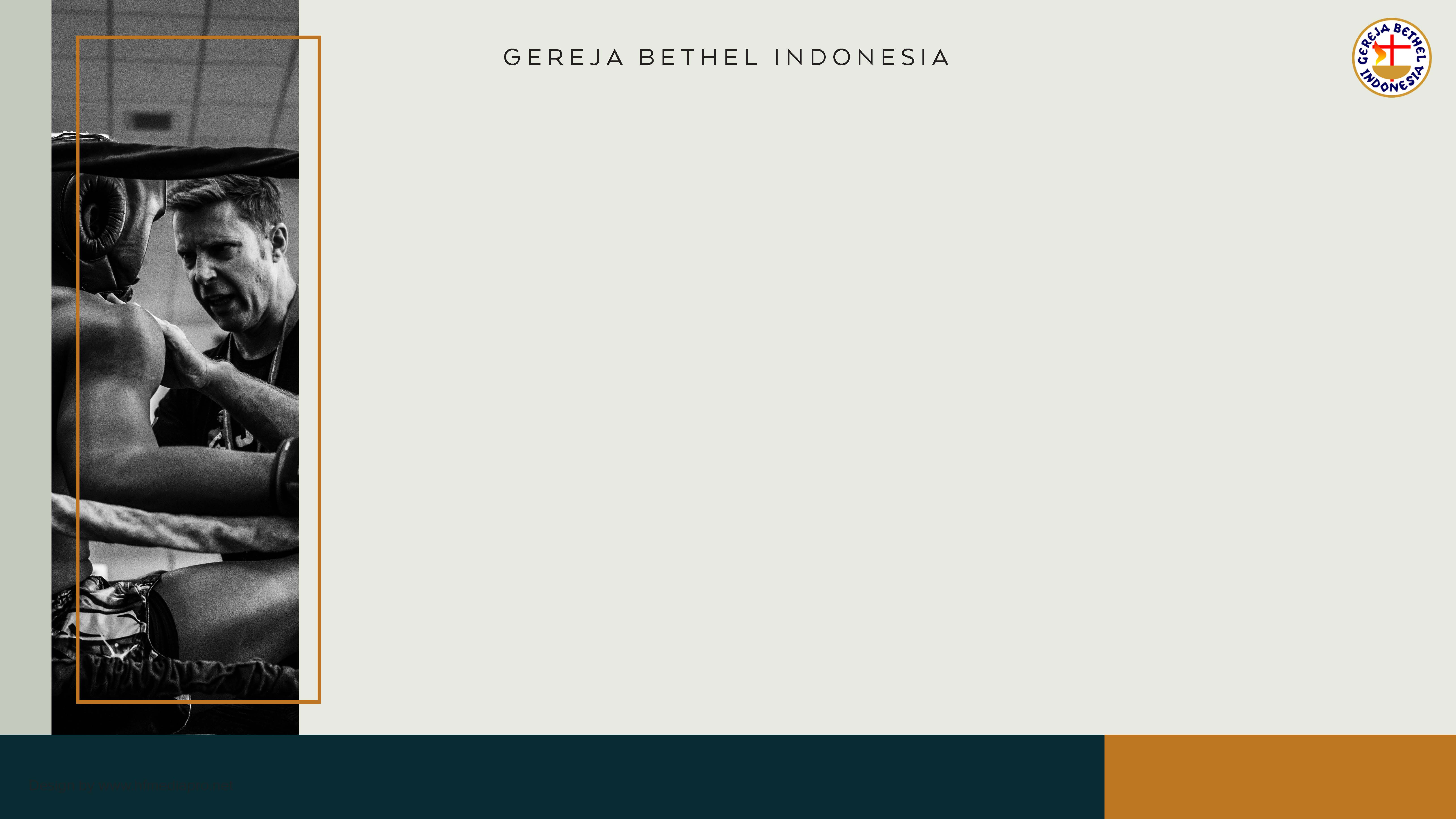 BACAAN : Ibrani 12:5-9
Seorang atlet memiliki bakat yang hebat, tetapi di tangan pelatih yang salah, kariernya tidak akan gemilang. Sama seperti kerohanian kita, kita membutuhkan pelatih/guru untuk mendisiplin kita. Sama seperti atlet yang dilatih, akan lebih berhasil atlet yang mau didisiplin, oleh pelatihnya.
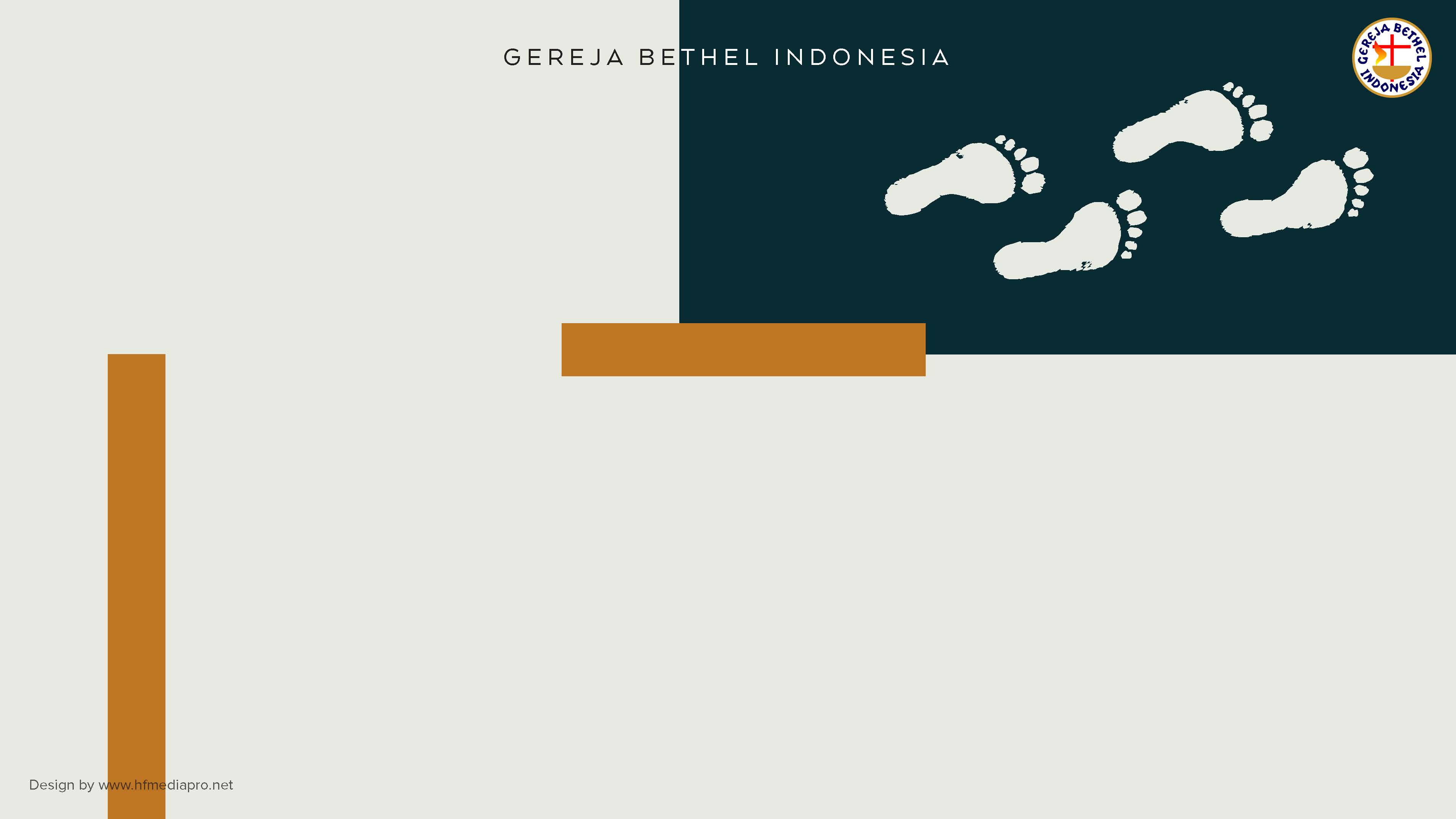 Oleh karena itu
sebagai murid Yesus,
Inilah sikap yang harus dimiliki terhadap didikan Tuhan:
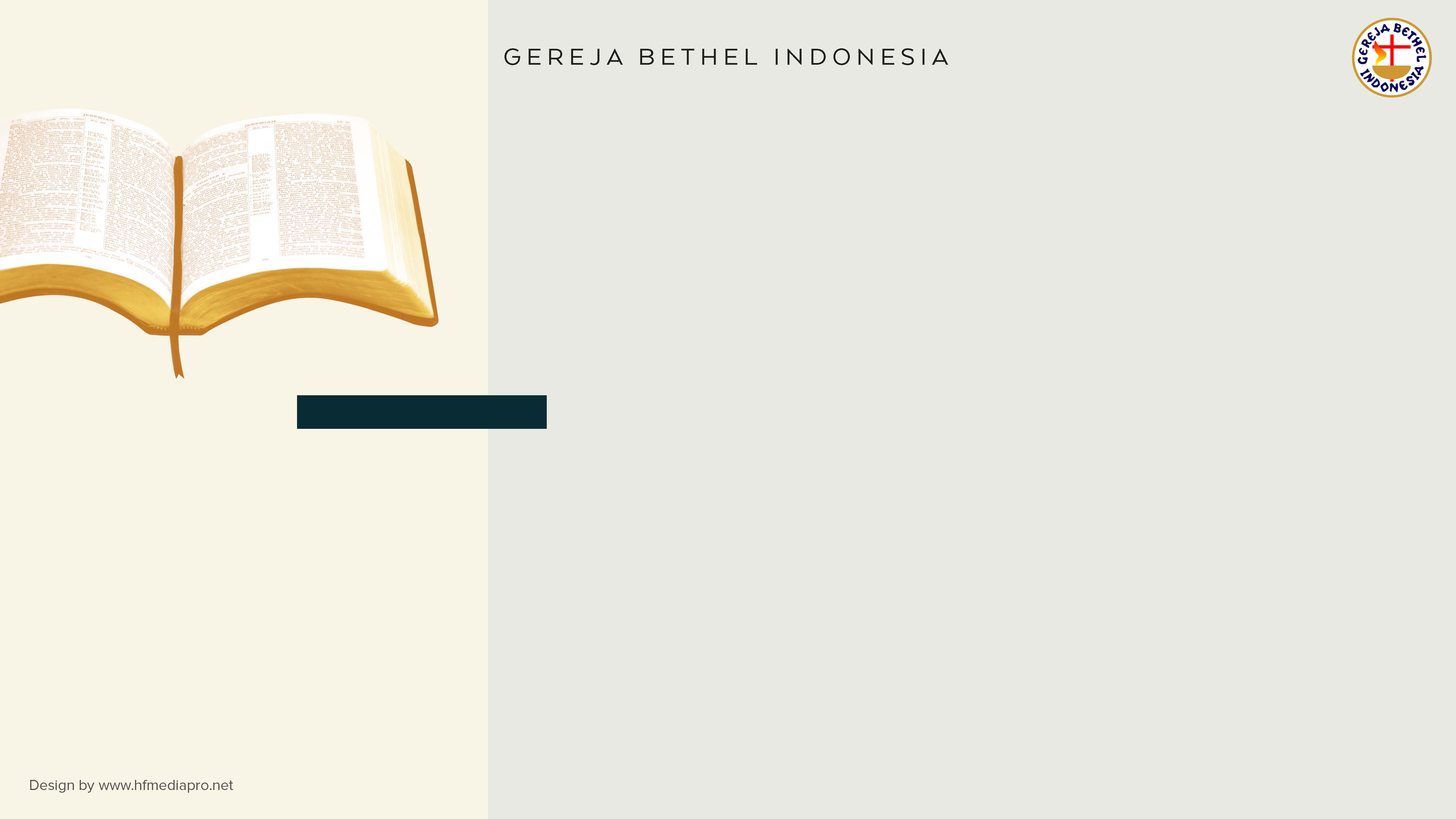 JANGAN ANGGAP
ENTENG
Ibrani 12:5
Mungkin Firman yang didengar itu-itu lagi, kotbah yang didengar itu-itu lagi, atau kita sudah hafal semua ajaran dan didikan Tuhan. Tetapi jangan anggap enteng hal-hal yang kecil itu.
01
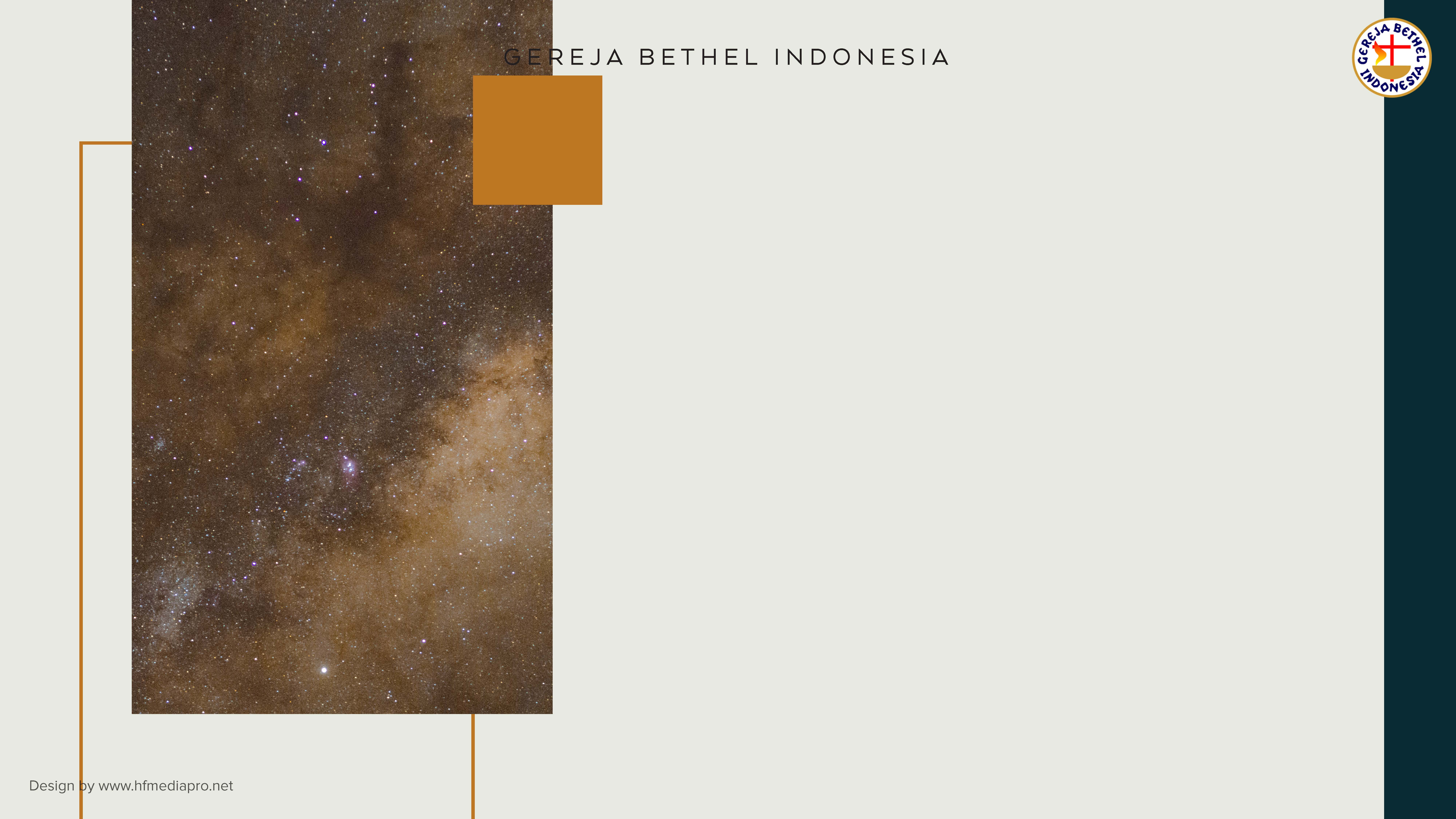 Jika kita tidak berusaha untuk disiplin dalam mengerjakan perintah Tuhan, maka kita tidak akan dapat menjadi Manusia yang dewasa secara rohani. Terlebih jika Tuhan sudah mendisiplin kita dengan keras, jangan acuhkan itu dan masa bodoh.
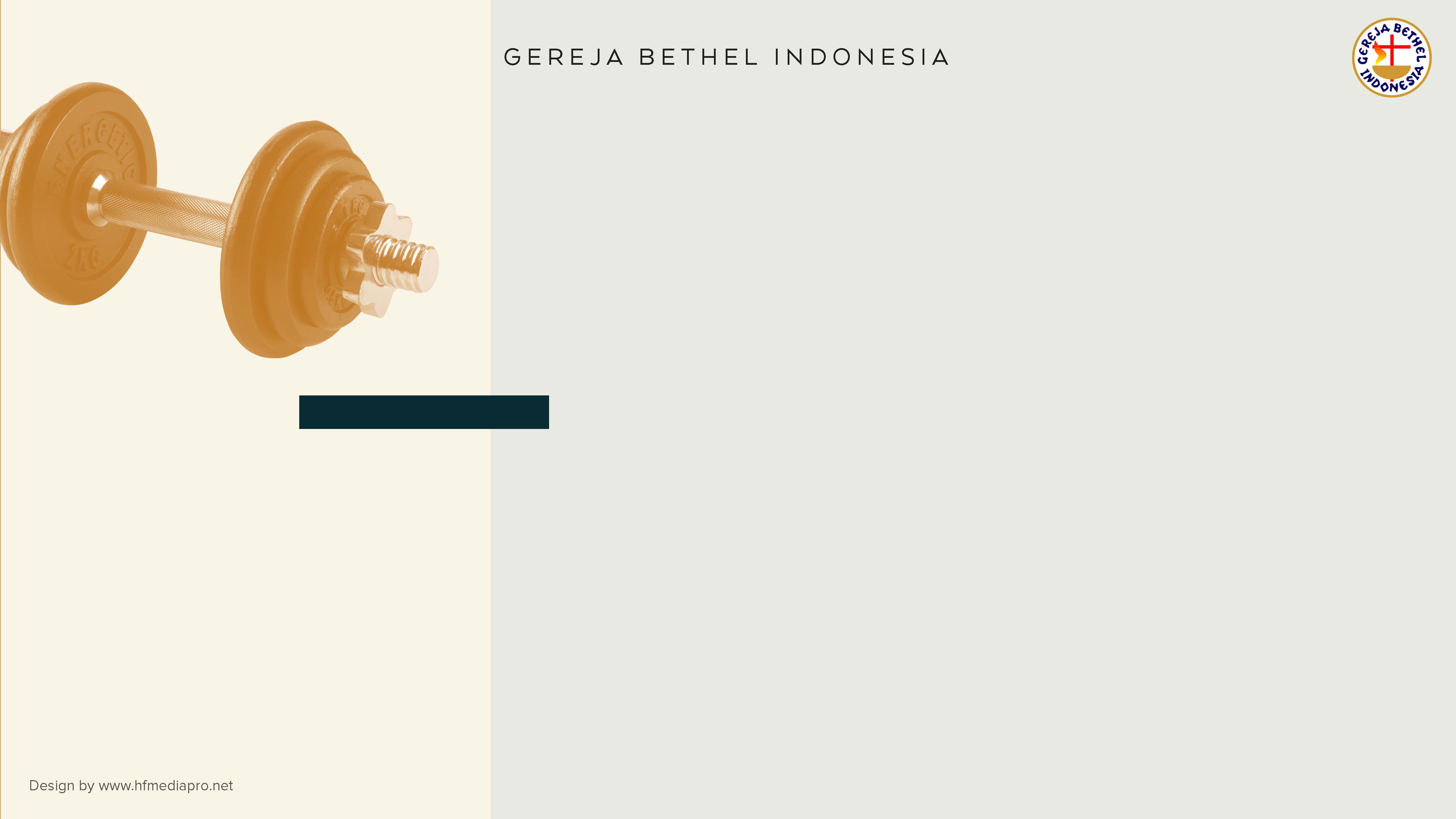 JANGAN PUTUS ASA
Ibrani 12:5
Disiplin bukanlah hal yang mudah. Bagi seorang atlet, bangun subuh setiap hari untuk latihan, menjaga makan, menjaga pola hidup sehat, serta mengasah skill bukanlah hal yang mudah dilakukan. Ada saja jenuh dan rasa ingin keluar ketika terlihat tidak ada progres.
02
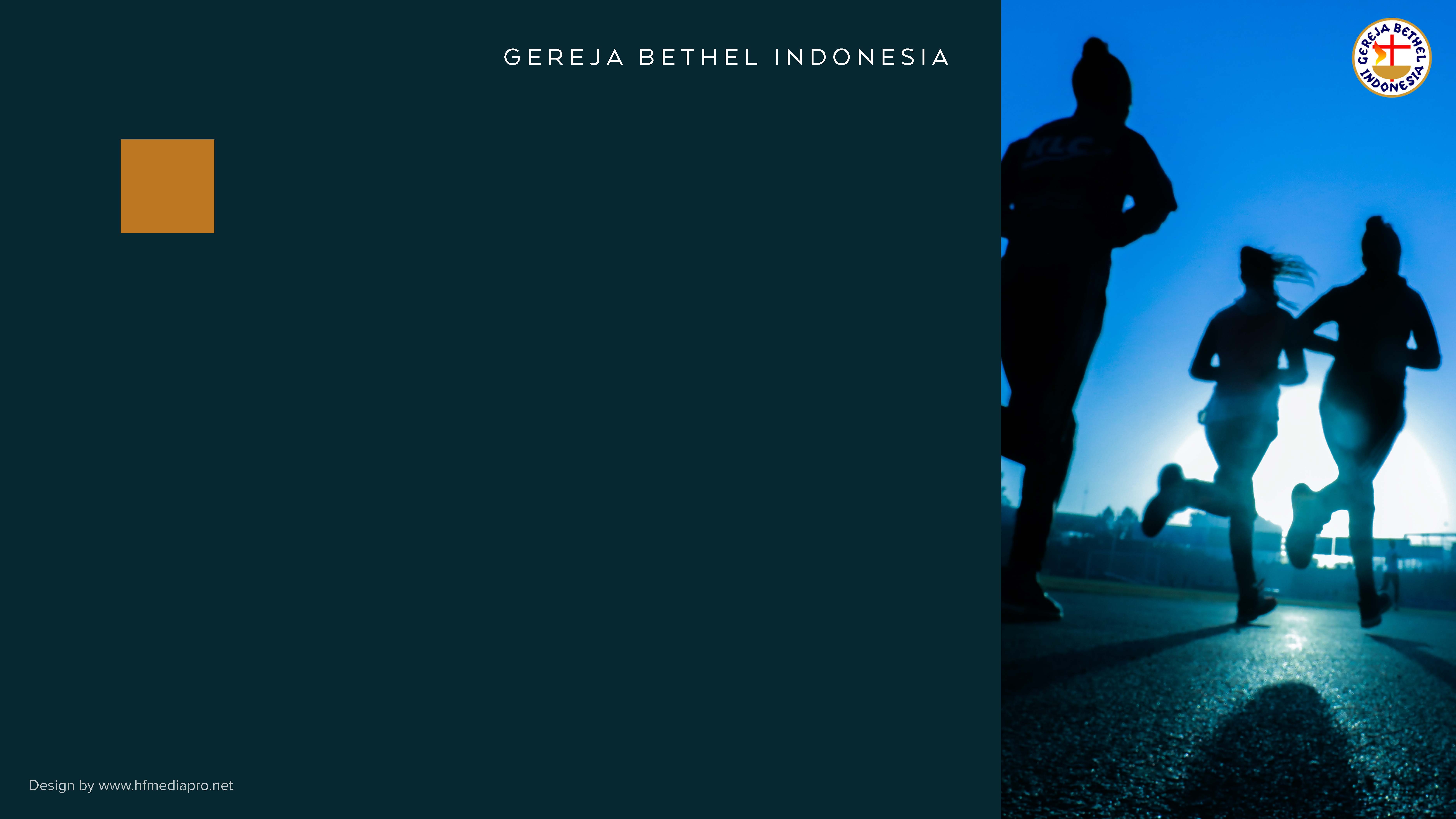 Sesungguhnya walau progresnya tidak terlihat dalam waktu singkat, dalam jangka panjang, kedisiplinan dalam latihan akan membuahkan hasil. Sama seperti kerohanian kita. Mungkin Tuhan memberikan pencobaan berulang yang berkali-kali kita hadapi.
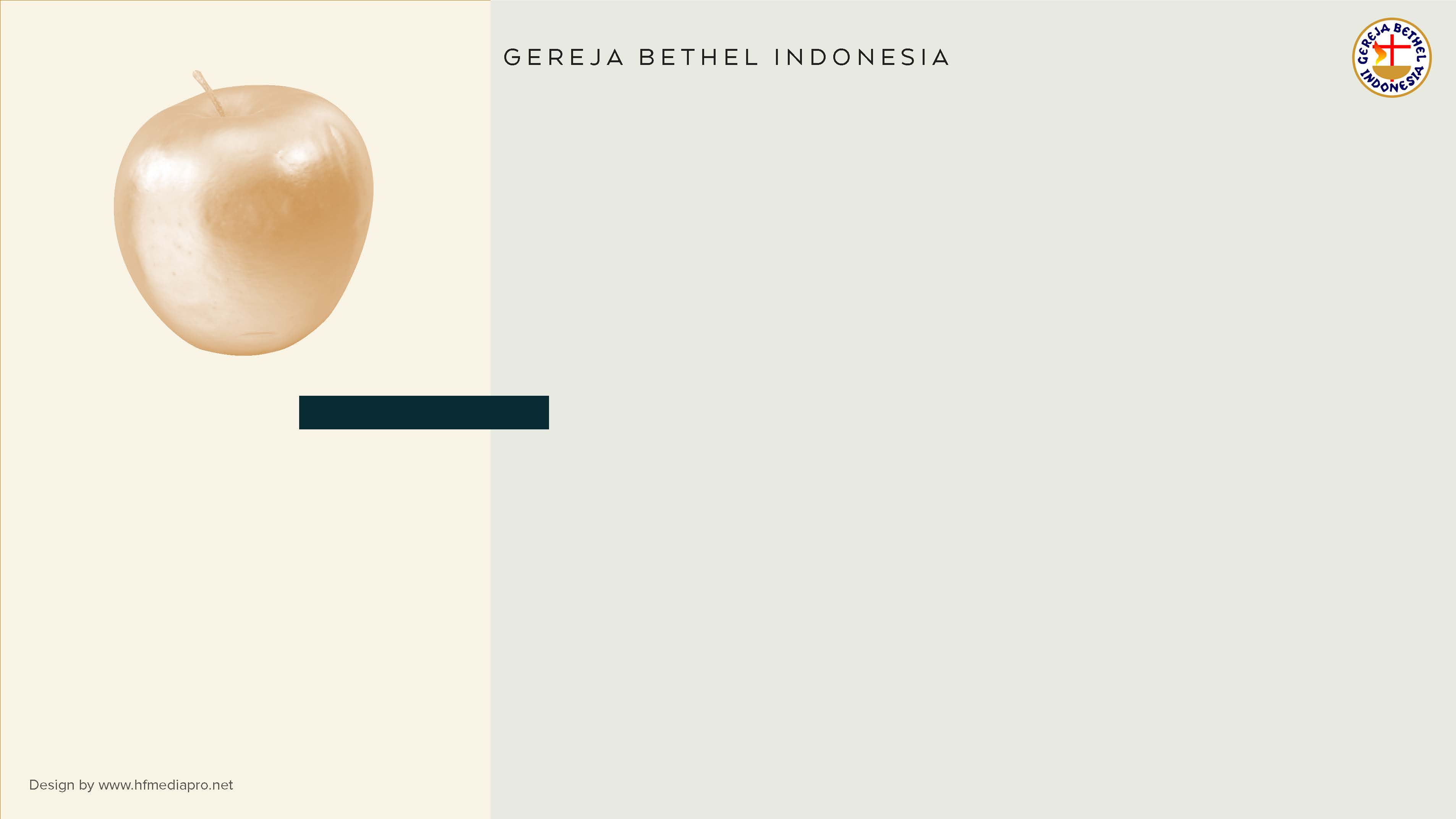 JANGAN SALAH SANGKA
Ibrani 12:6
Setiap ganjaran pada waktu diberikan tidak mendatangkan sukacita melainkan dukacita. Tetapi hasilnya akan didapatkan buah kebenaran yang memberikan damai kepada mereka yang dilatih olehnya (Ibr. 12:11).
03
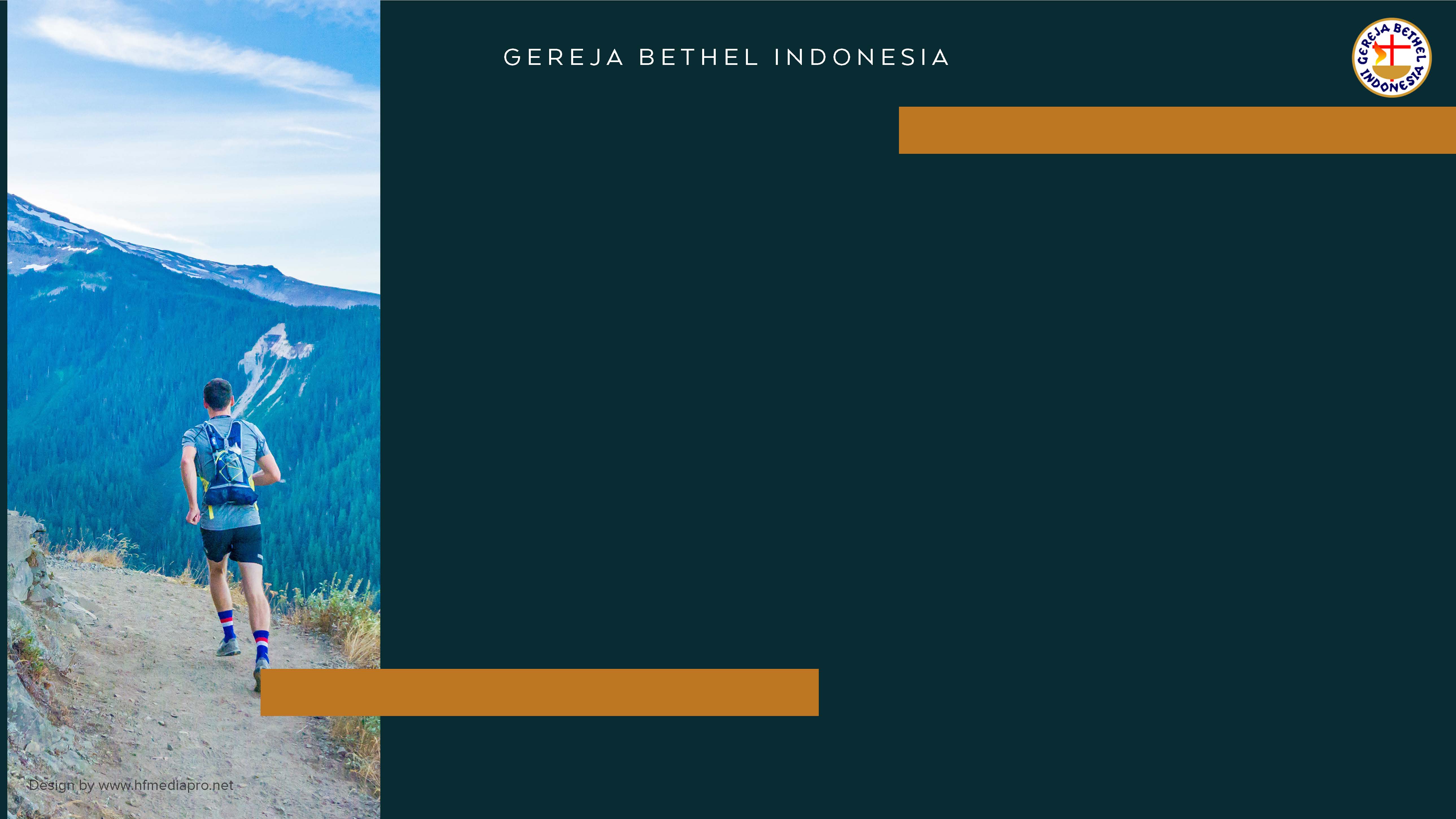 Jangan salah sangka bahwa Tuhan benci sama Anda, atau Tuhan tidak peduli, TUHAN SANGAT SAYANG, oleh karena itu ia mendisiplin kita agar kita menjadi orang percaya yang dewasa.